Lesson 2:
Analysis of three artists

How is the theology of Christmas represented in art today?
Title:  Incarnation 1989
Artist:  Fernando Ariziti
Origin:  Mexico/SUA
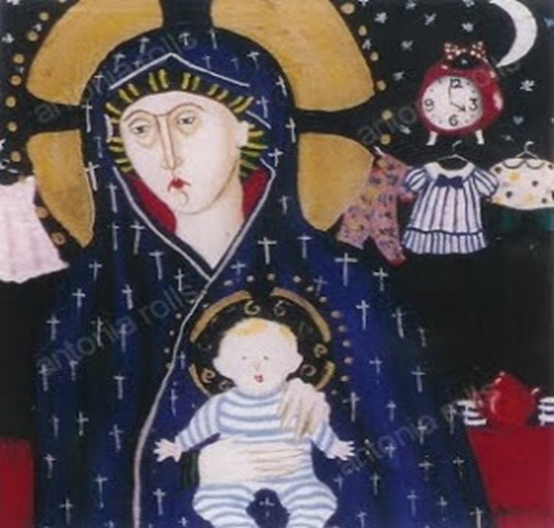 Title:  4am Madonna1994
Artist:  Antonia Rolls
Origin:  United Kingdom
Title:  The meaning of Christmas1995
Artist:  Kristoffer Ardena
Origin:  Philippines